소수자를 배려하고, 모든이를 포용하며, 다양성에 부응하는
미래 창조사회 교육 구현
교육
비전
통합교육 환경에서 수월성을 갖춘 통합교육교과교사 양성
비형식교육환경에서 전문성을 갖춘 과학문화지도사 양성
국제화 환경에서
봉사정신을 겸비한 특수과학글로벌교육활동가 양성
사업
목표
특성화
방향
통합교육 + 과학문화 + 국제화
교육부
특성화사업
지원팀
추진 체계
대학특성화지원팀
사범    대학
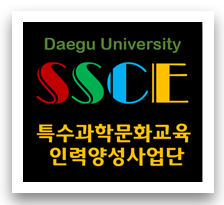 프로그램 참여 대상 : 사범대학 특수교육과, 과학교육학부(물리, 화학, 생물) 재학생
 프로그램 참여 신청 : 각 학과사무실
 사업단 주소 : 경상북도 경산시 진량읍 대구대로 201 대구대학교 사범대학2호관 2303호
 사업단 연락처 : 053-850-4674,  Fax : 053-850-4609
 사업단 페이스북 주소 : https://www.facebook.com/dussce?fref=ts
 사업단 홈페이지 :
과학교육학부 (물리, 화학, 생물)
학과 간
특수교육과
모든 과학 과목을 교육시키는 
공통과학교육 연계전공 제도 운영
복수전공 제도
운영
장애학생을 포함한 모든 이를 대상으로 과학을 교육시키는 통합교육 교사 양성
기타 교과 부ㆍ복수 전공 제도운영
방과후 학교 및 학원 강사
과학관 기획 및 연출 업체
과학관과 박물관
과학 실험 재료 제작 업체
특수교육 교사
과학(물리,화학,생물)교육 교사
특수교육 및 과학교육 대학원 진학
해외교사
해외 대학원 진학
통합교육교과교사
심화(SSCE 400)
과학문화지도사
교직(SSCE 200) 
전공(SSCE 300)
교양(SSCE 100)
특수과학글로벌교육활동가
특성화
교육과정
(SSCE: Special Science Cultural Education Framework)
중등특수교육교사자격증 + 중등과학교육교사자격증(물리,화학,생물) + 중등과학교육교사자격증(공통과학) 동시 취득 가능
특성화 교육과정(통합교육, 과학문화,  교육) 이수 시 각 과정 별 이수증 발급
통합교육교과교사
3, 4학년
심화(SSCE 400)
과학문화지도사
교직(SSCE 200) 
전공(SSCE 300)
1학년
특수과학글로벌교육활동가
특성화
교육과정
(SSCE: Special Science Cultural Education Framework)
교양(SSCE 100)
SSCE 100(4과목, 12학점) : 과학교육수어, 과학문화고전산책, 디지털시대의교육, 특수아과학교육탐구
SSCE 400(4과목, 12학점) : 과목 명 미정
자 랑 거 리
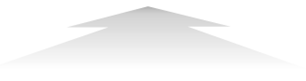 우리 사업단에는 이런 것도 있어요!!!
진로개발 프로그램
국제화 영역
통합과학교육을 위한 수업경연축전
통합교육 교육봉사 및 교육실습 운영- 희망의 과학싹잔치, 희망의 과학차
통합교육 기관 탐방 및 실습
SSCE 통합교육 영상자료 공모전
다양한 비교과 프로그램 운영
     - 전공수월성 강화 특강, 전공학습도우미
     - 맞춤형 학습지원 프로그램
지역 통합과학문화 행사 운영
과학문화 전문인력 양성 프로그램과의 연계
해외 MOU 체결 대학과 학점교류
해외 교육봉사 및 현장교육실습
     - 필리핀 바기오
해외 취업 컨설팅
통합교육 영역
국제화 영역
과학문화 영역
특성화 분야별 첨단 복합 교실 구축 및 운영
학습을 위한 풀 옵션이 구비된 동아리방
학생을 위한 행정 지원과 다양한 연수 및 장학 제도
참여자가 만족할 수 있는 수요자 중심 프로그램 운영
학생도 스마트폰으로 발표 할 수 있는 미래형 교실
페이스북에서 정보 얻자!!
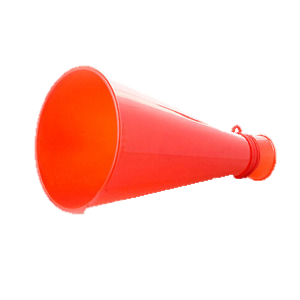 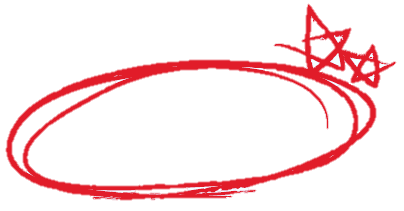 더 자세한 것은
페이스북에   대구대학교 특수과학문화교육인력양성사업단    을 검색해보세요 ^^!
나중에 어플이랑 홈페이지도 만들어 진데요!!!